Sunčev sustav 
Svemirska avantura
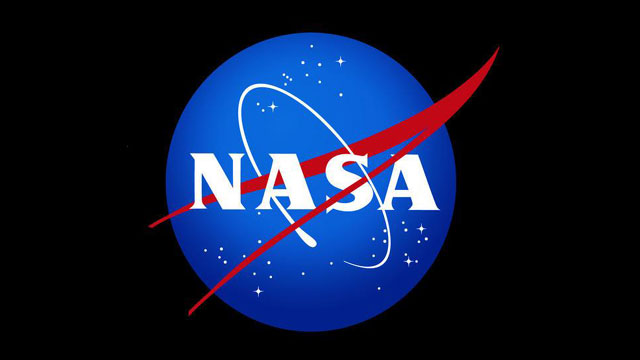 Dolazimo u miru!
Ne bojte se. Izađite.
Nema na čemu. Uvijek ste dobrodošli na Marsu.
Hvala što ste nas primili.
Bok! Sretan put!
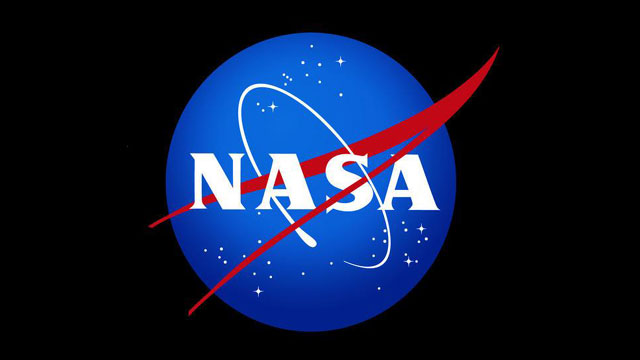 Marsovci
Mars
Zemlja
Sunce
Svemir
Tablicagrafikon dijagrami
Tablica troška
Podjela mog džeparca
Razvoj pčele
Piramida djelatnosti u školi
Dijagram u saboru
Kraj
BY: LAURA SMOKROVIĆ
7.RAZRED